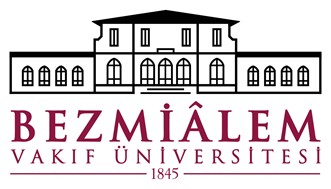 Evaluation of Radiation Awareness in Medical Faculty Students Before and After Educationİrem Kolak¹, Erkan Çakır²¹Bezmialem Vakıf University, Faculty of Medicine, Istanbul, Turkey.²Department of Pediatric Pulmonology, Bezmialem Vakıf University, Faculty of Medicine, Istanbul, Turkey.
Introduction
 Discovered by W. Conrad Roentgen in 1895, X-rays and electromagnetic radiation which they have become more a part of our lives every year. Today, imaging methods used in the medical diagnosis and treatment contain ionizing radiation which causes adverse biological effects on living organisms. In radiology practice, it is essential that taking the least dose in accordance with the ALARA-As low as reasonably achievable principle. In this study, we aim to measure the level of knowledge of Bezmialem University Faculty of Medicine students about radiation dose and safety in radiological imaging methods and then provide training.

Methods
 Our study is the form of a questionnaire and covers the academic years of 2020-2021 Bezmialem Vakıf University Faculty of Medicine students (n = 300). Questionnaire contains 15 questions which aimed to measure the knowledge level of the students. According to the sample size and power analysis, it was decided to apply the same questionnaire 15 days later after the training. The data distribution will be examined by Shapiro Wilk test. The scores before and after the training will be evaluated with the Wilcoxon or Paired t test. Descriptive statistics will be explained as mean ± standard deviation or median (min-max). All statistical analyzes will be analyzed and reported in IBM SPSS Statistics 20.0 program at α = 0.05 significance level.
Results
 Of the 300 students who participated in the pre-education survey, 28% were 1st grade, 25% 2nd grade, 12% 3rd grade, 35% 4th grade, and the same rates were preserved in the post-training survey. The 13 questions were answered correctly with an average of 33% in the pre-training questionnaire, while 74% were answered correctly after the training. ( p = 0.043 )








   
   Conclusion
In conclusion, correct answers significantly increased after the training compared to the pre-training. 
Key words: Radiation, questionnarie, awareness
  
References
1. Bolus NE. Basic review of radiation biology and terminology. J Nucl Med Technol 2001; 29: 67-73. 
2. Brenner DJ, Hricak H. Radiation Exposure From Medical Imaging: Time to Regulate? JAMA 2010;304:208-209.
 3. Mettler FA Jr, Bhargavan M, Faulkner K, et al. Radiologic and nuclear medicine studies in the United States and worldwide: frequency, radiation dose, and comparison with other radiation sources—1950-2007. Radiology. 2009;253 (2):520-531. 
4. Brenner DJ, Doll R, Goodhead DT, et al. Cancer risks attributable to low doses of ionizing radiation: assessing what we really know. Proc Natl Acad Sci USA 2003; 100: 13761–13766. 
5. Shiralkar S, Rennie A, Snow M, Galland RB, Lewis MH, Gower-Thomas K. Doctors’ knowledge of radiation exposure: questionnaire study. BMJ 2003; 327:371–372.
 6. Bury B. Doctors’ knowledge of exposure to ionising radiation: finding was not surprising. BMJ 2003; 327:1166. 7. Jacob K, Vivian G, Steel JR. X-ray dose training: are we exposed to enough? Clin Radiol 2004; 59:928–934.